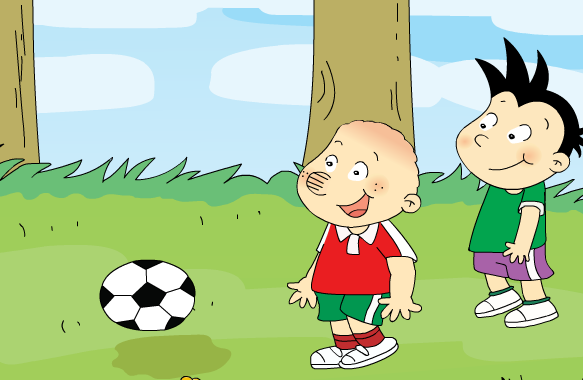 Module 6 Unit 1I’ve got new shorts and new shoes.
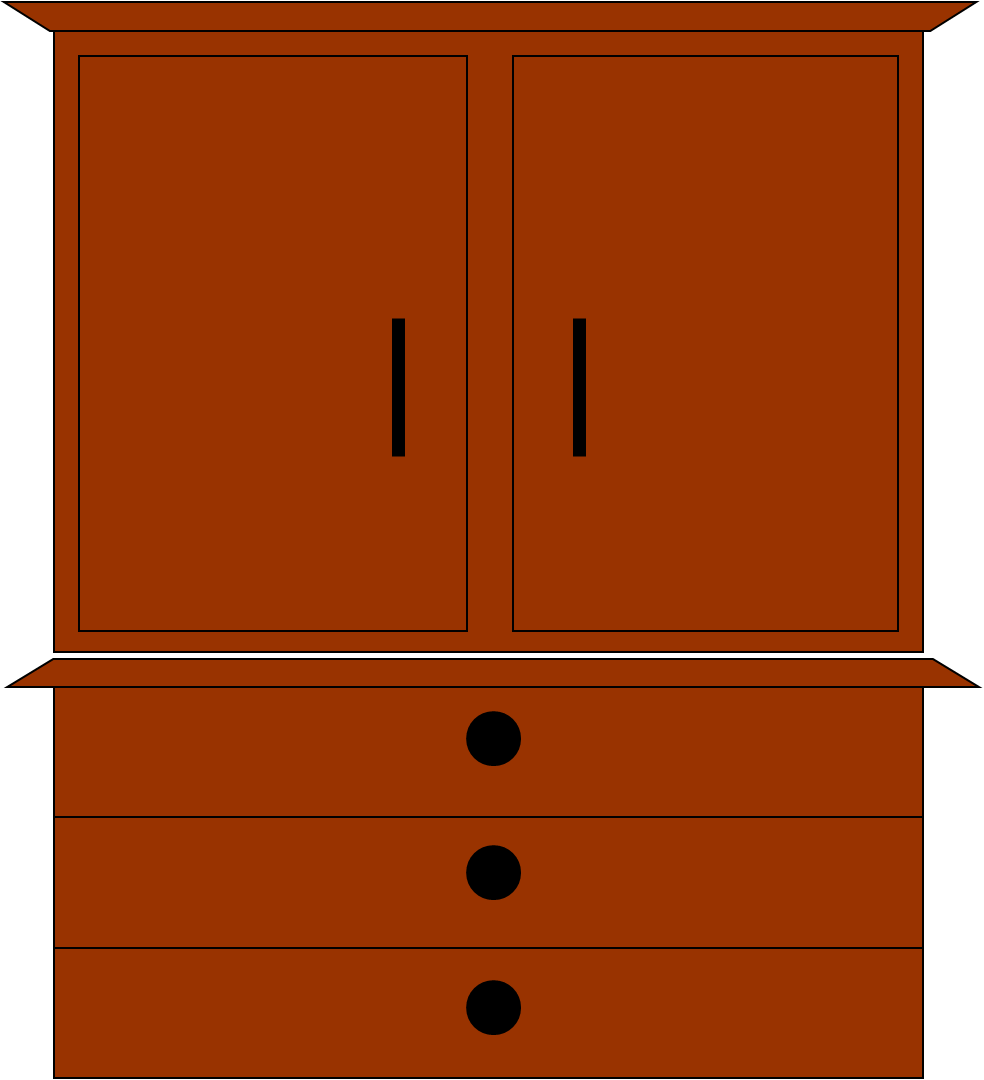 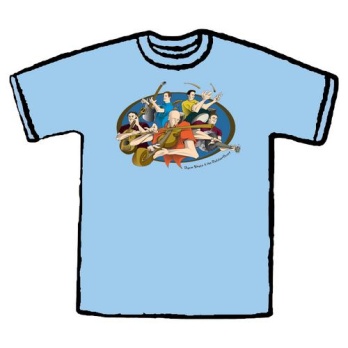 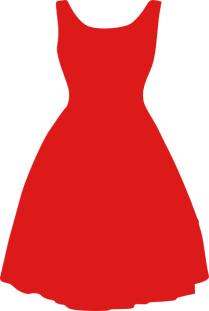 dress
T-shirt
May’s     Wardrobe
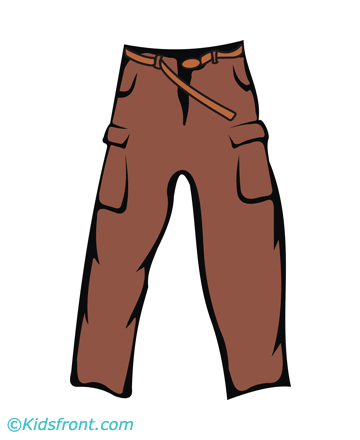 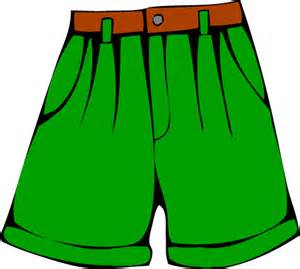 trousers
shorts
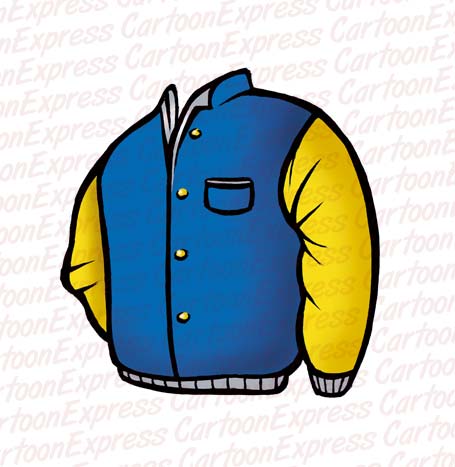 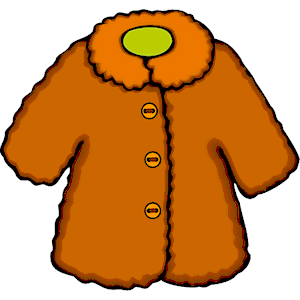 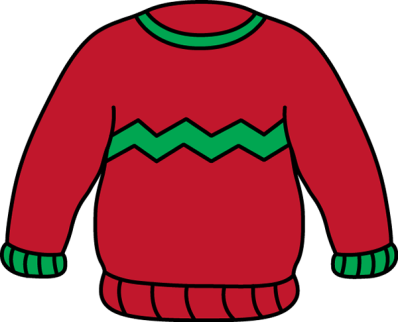 coat
jacket
sweater
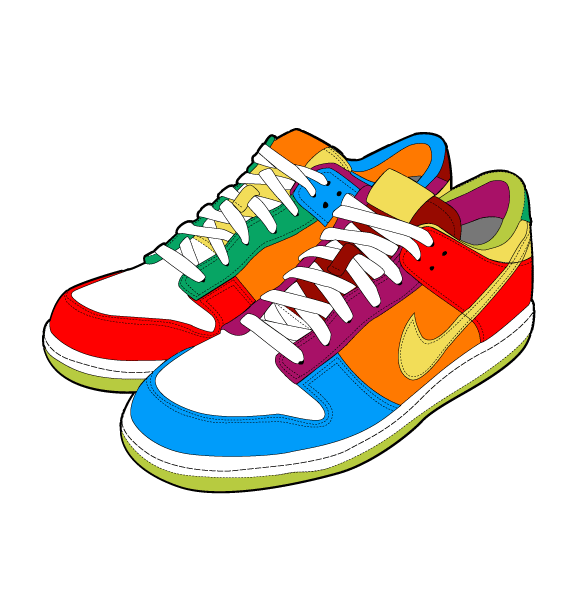 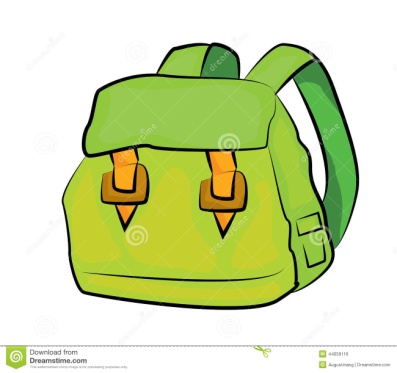 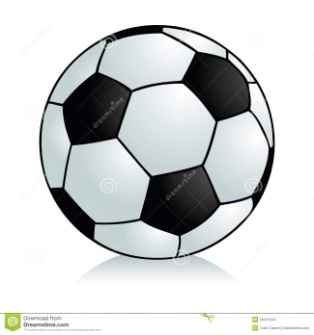 schoolbag
football
shoes
What have they got?
I’ve got new ______.
I’ve got a new______.
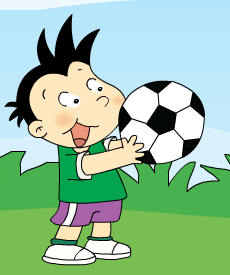 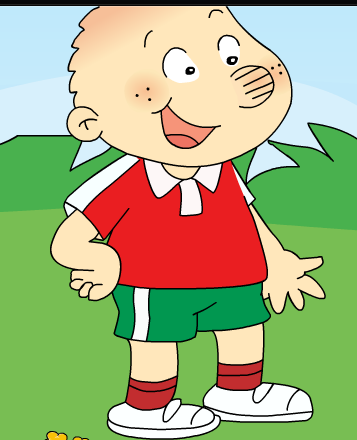 ?
?
Listen and find:
I’ve got a new______.
I’ve got new _______________.
shorts and new shoes
football
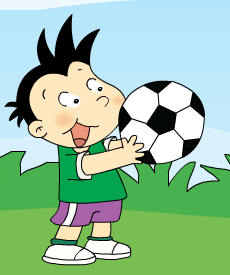 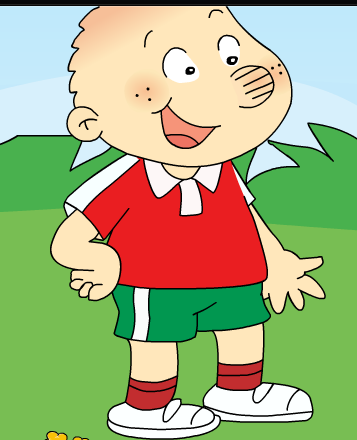 Word bank
football
T-shirt
shoes
shorts
?
?
Predict
…
Can I play with you?
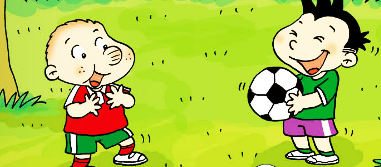 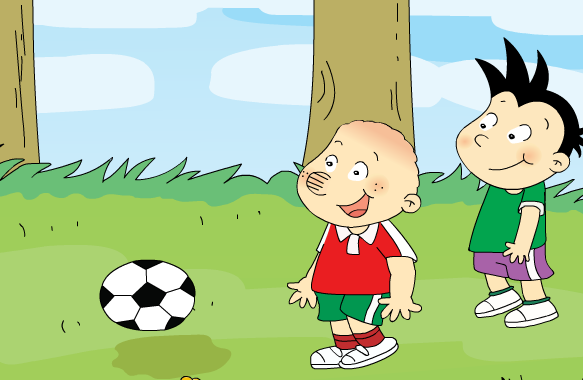 Be careful!
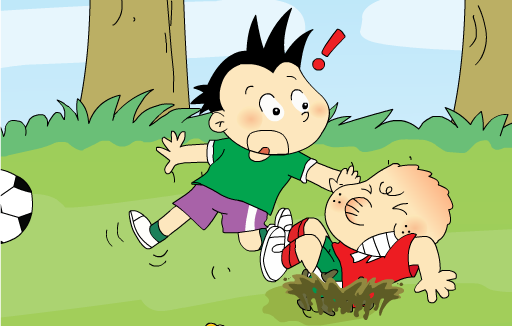 I’m sorry.
…
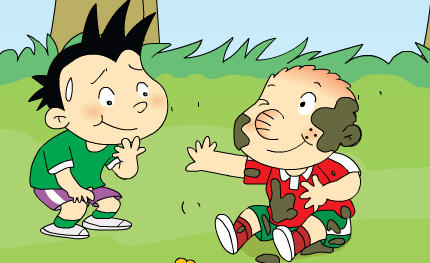 Listen and find out.
Can I play with you?
______________
Ok.
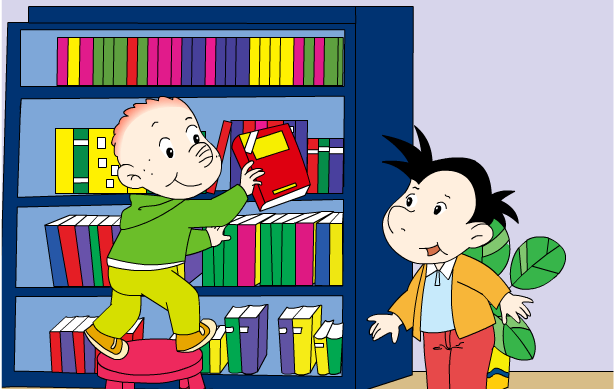 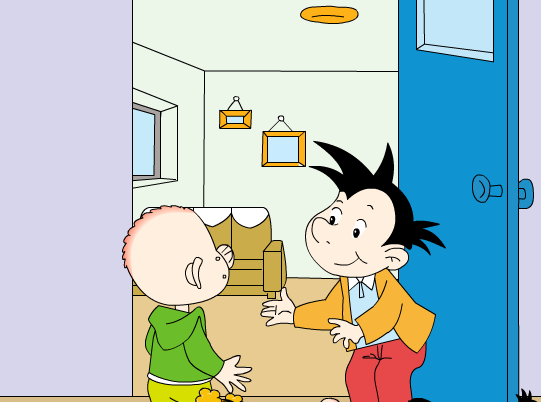 Don’t worry. 
I can wash them.
______________________________
I’m sorry.
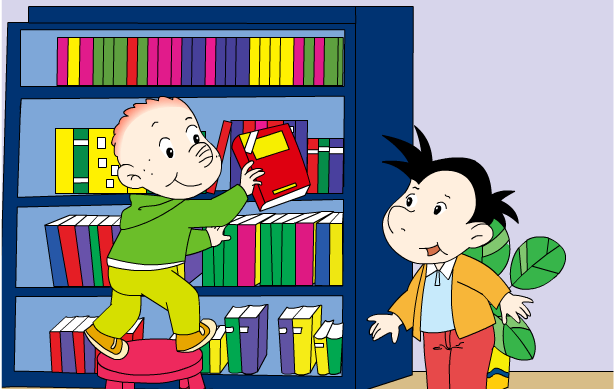 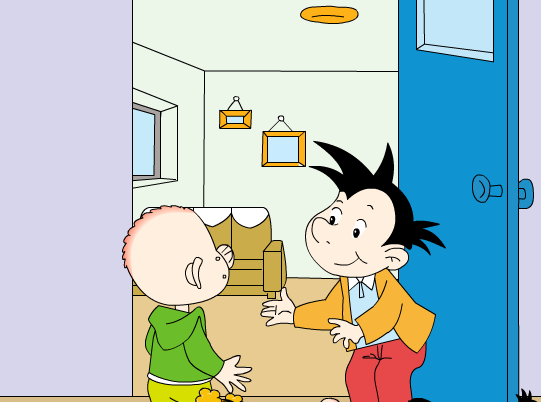 Read and circle “I’ve got…”
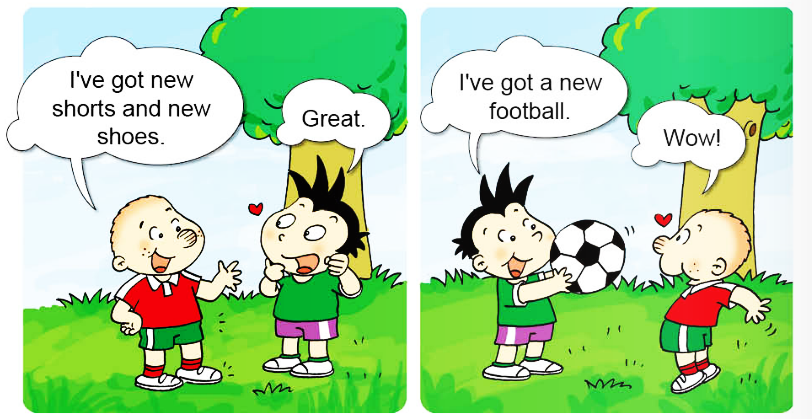 have got 表示 “某人某物 ”
Read and circle “can…”
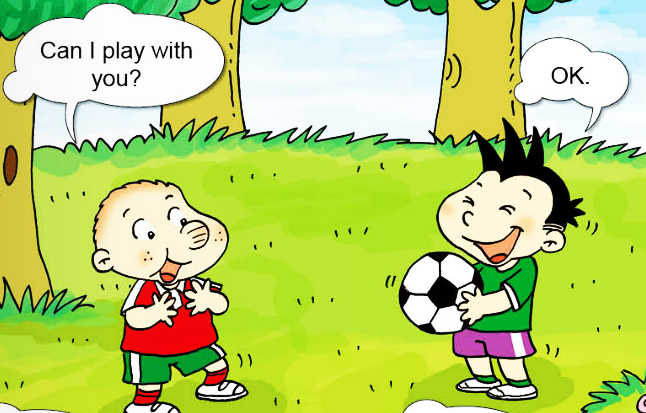 表示”寻求许可”
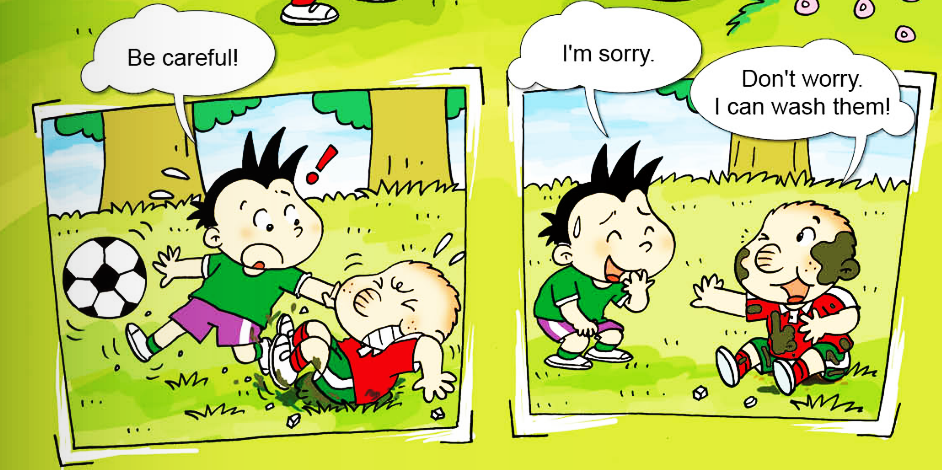 表示”可以，能”
Retell &Role-play
I’ve got____.
Great.
I’ve got____.
Wow!
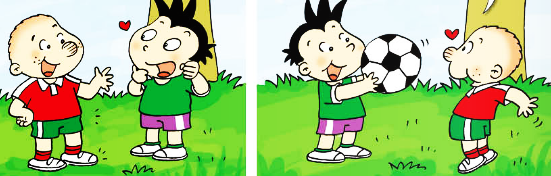 Can I ____?
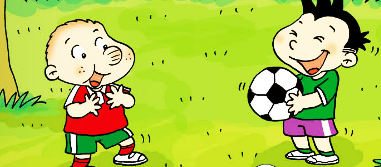 OK.
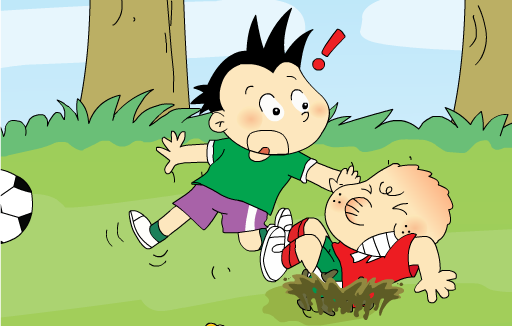 Be careful!
Don’t worry. 
I can____.
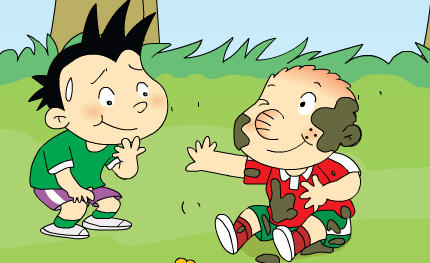 I’m sorry.
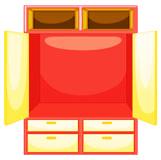 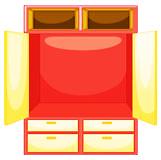 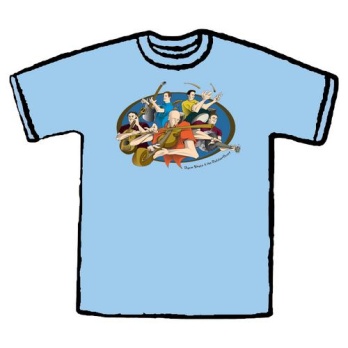 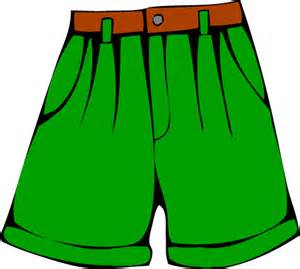 I’ve got____.
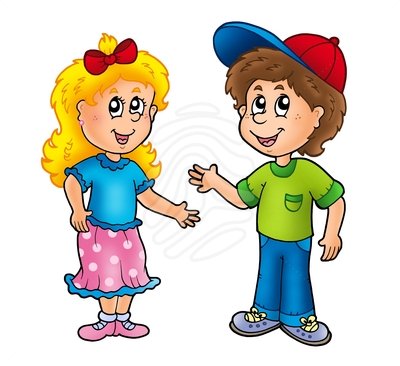 Great/Wow/…!
Great/Wow/..!
I’ve got____.